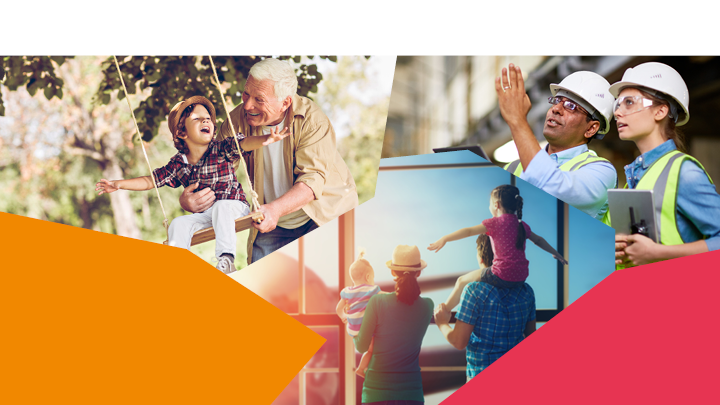 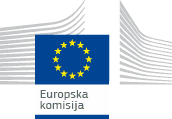 EUROPSKI STUPSOCIJALNIH PRAVA
#SocialRights
„Došao je trenutak za konkretno djelovanje. Ljudima je dosta da nas slušaju kako teoretski govorimo o socijalnoj Europi. Žele vidjeti konkretno djelovanje.”
Jean-Claude Juncker tijekom Konferencije o Europskom stupu socijalnih prava, 23. siječnja 2017.
2
Što je Europski stup socijalnih prava?
Elementi socijalnog paketa od 26. travnja 2017.
4
Kratak prikaz 20 načela i prava
5
Provedba Stupa: zajednički napor
6
Prve inicijative
7
1. Ravnoteža između poslovnog i privatnog života: zakonodavne mjere
Očinski dopust: 10 radnih dana, plaćeno na razini bolovanja
Roditeljski dopust: 4 mjeseca, ne može se prenositi među roditeljima, plaćeno na razini bolovanja, fleksibilno korištenje, dok dijete ne navrši 12 godina  
Dopust za skrbnike: 5 radnih dana po godini i radniku za skrb o djetetu ili funkcionalno ovisnom članu obitelji, plaćeno najmanje na razini bolovanja
Fleksibilni radni uvjeti: Pravo roditelja djece starosti do 12 godina ili skrbnika da traže fleksibilne radne uvjete
Zaštita od otpuštanja/borba protiv diskriminacije: za dopuste i fleksibilne radne uvjete
8
2. Pristup socijalnoj zaštiti
Trebamo li više pravila?
Fleksibilniji radni uvjeti osiguravaju dodatna radna mjesta
Ali postoji opasnost od nove neizvjesnosti i nejednakosti
Kako da što više ljudi ima socijalnu sigurnost?
9
3. Direktiva o pisanoj izjavi (91/533/EEZ)
Osigurava da radnici dobiju bitne informacije o uvjetima rada 
Učinkovitost bi se mogla poboljšati
Radni uvjeti nisu uvijek pravodobno potvrđeni ili dostatno objašnjeni
Mogućnost da se raspravlja o minimalnim sigurnosnim uvjetima za vrlo fleksibilna i/ili nesigurna radna mjesta
10
4. Direktiva o radnom vremenu
Komunikacija za tumačenje – pravne smjernice 

Ciljevi:
pružiti nacionalnim tijelima veću pravnu jasnoću i sigurnost;
pomoći u boljoj primjeni odredbi Direktive u kontekstu novih i fleksibilnih radnih uvjeta;
osigurati stvarnu provedbu postojećih minimalnih standarda EU-a i time poduprijeti bolju zaštitu zdravlja i sigurnosti radnika.
11
Praćenje društvenog napretka
Oblikovanje socijalne dimenzije Europe
Promišljanja o glavnim trendovima i njihovim posljedicama
Pet scenarija za razvoj do 2025.
I što dalje?
Ožujak 2017.
Bijela knjiga o budućnosti Europe
17. studenoga 2017.
Sastanak na vrhu za pravedno zapošljavanje i rast
15. lipnja 2017.
Vijeće EU-a (EPSCO)
14. - 16. prosinca 2017.
Europsko vijeće
26. travnja 2017.
Prijedlog za Stup
+ Dokument za razmatranje o socijalnoj Europi
23. listopada 2017.
Vijeće EU-a (EPSCO)